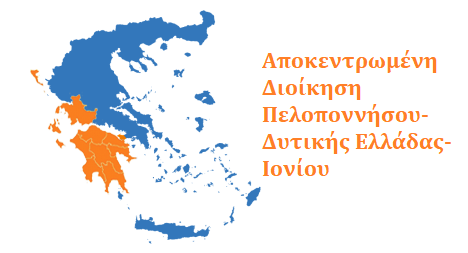 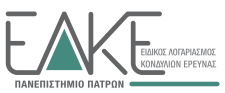 ΑΠΟΤΕΛΕΣΜΑΤΑ ΤΗΣ ΥΔΡΟΓΕΩΛΟΓΙΚΗΣ ΕΡΕΥΝΑΣ ΣΤΟ ΥΥΣ ΛΑΡΙΣΣΟΥ
Ένωση Οικονομικών Φορέων:
ΞΕΝΟΦΩΝ ΣΤΑΥΡΟΠΟΥΛΟΣ ΚΑΙ ΣΥΝΕΡΓΑΤΕΣ Ε.Ε. με δ.τ. GEOENVIRO
ΠΥΡΓΑΚΗΣ ΔΗΜΗΤΡIOΣ
ΔΗΜΗΤΡΙΟΣ ΠΥΡΓΑΚΗΣ
ΓΕΩΛΟΓΟΣ M.Sc. - Μελετητής
29.03.2024
YΔΡΟΓΕΩΛΟΓΙΚΗ ΕΡΕΥΝΑ
YΔΡΟΓΕΩΛΟΓΙΚΗ ΕΡΕΥΝΑ
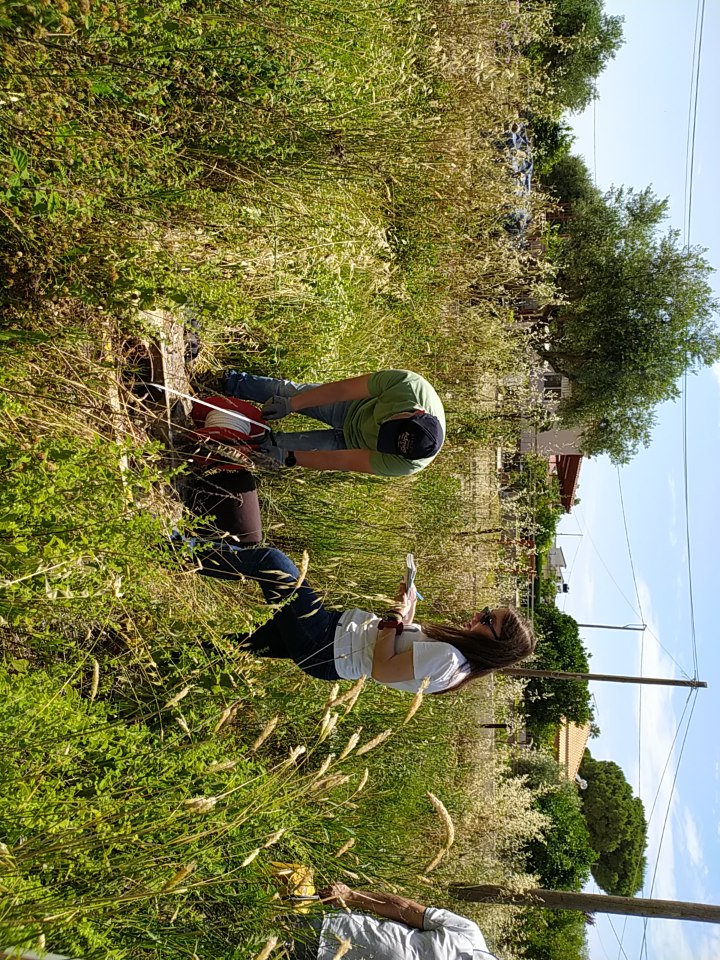 ΣΥΛΛΟΓΗ ΣΤΟΙΧΕΙΩΝ - ΕΞΟΠΛΙΣΜΟΣ
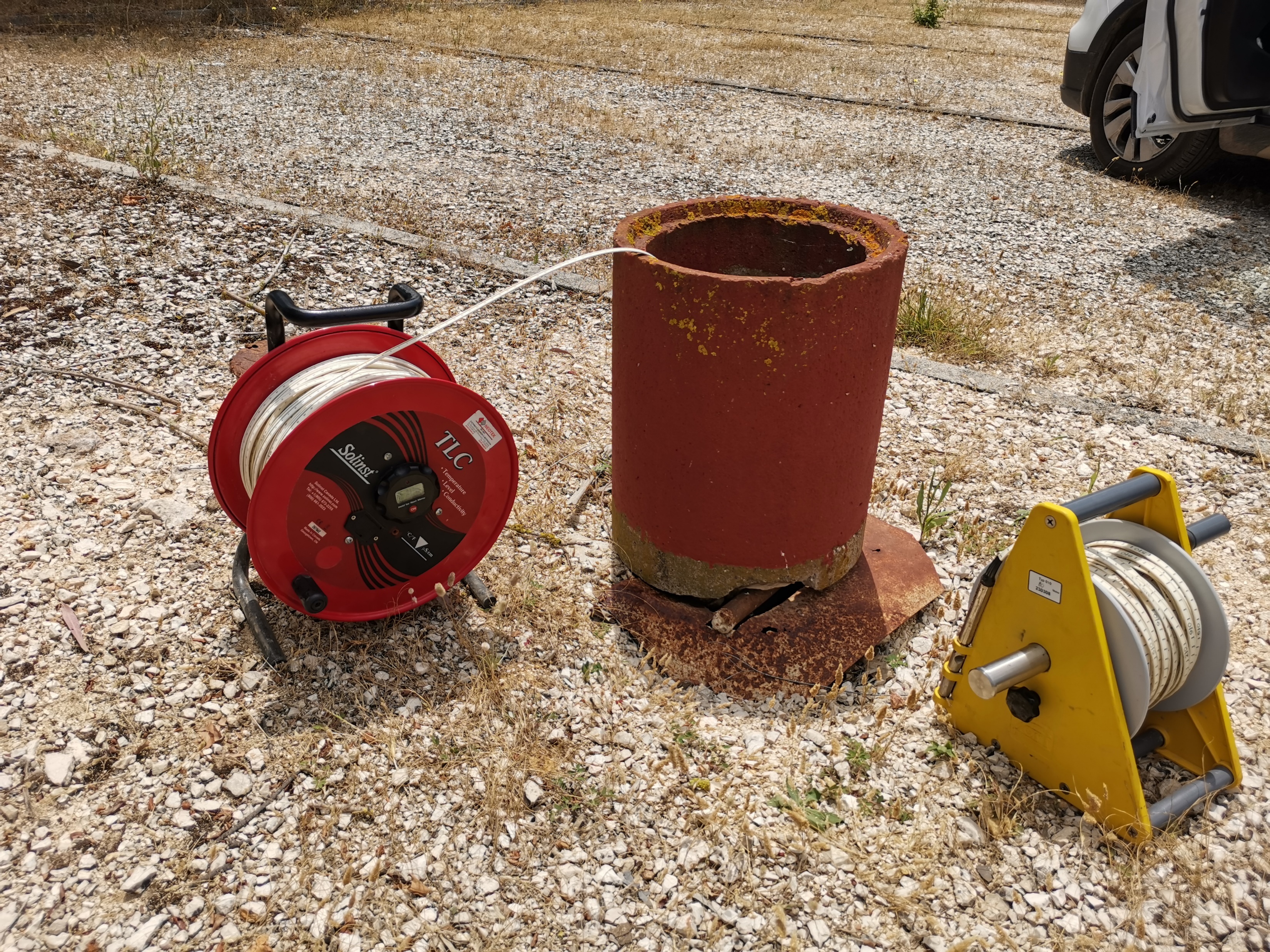 Σταθμήμετρο SOLINST TLC 107. Απ’ ευθείας μέτρηση στάθμης, θερμοκρασίας νερού και ηλεκτρικής αγωγιμότητας στους 25oC εντός γεωτρήσεων.
YΔΡΟΓΕΩΛΟΓΙΚΗ ΕΡΕΥΝΑ
ΣΥΛΛΟΓΗ ΣΤΟΙΧΕΙΩΝ - ΕΞΟΠΛΙΣΜΟΣ
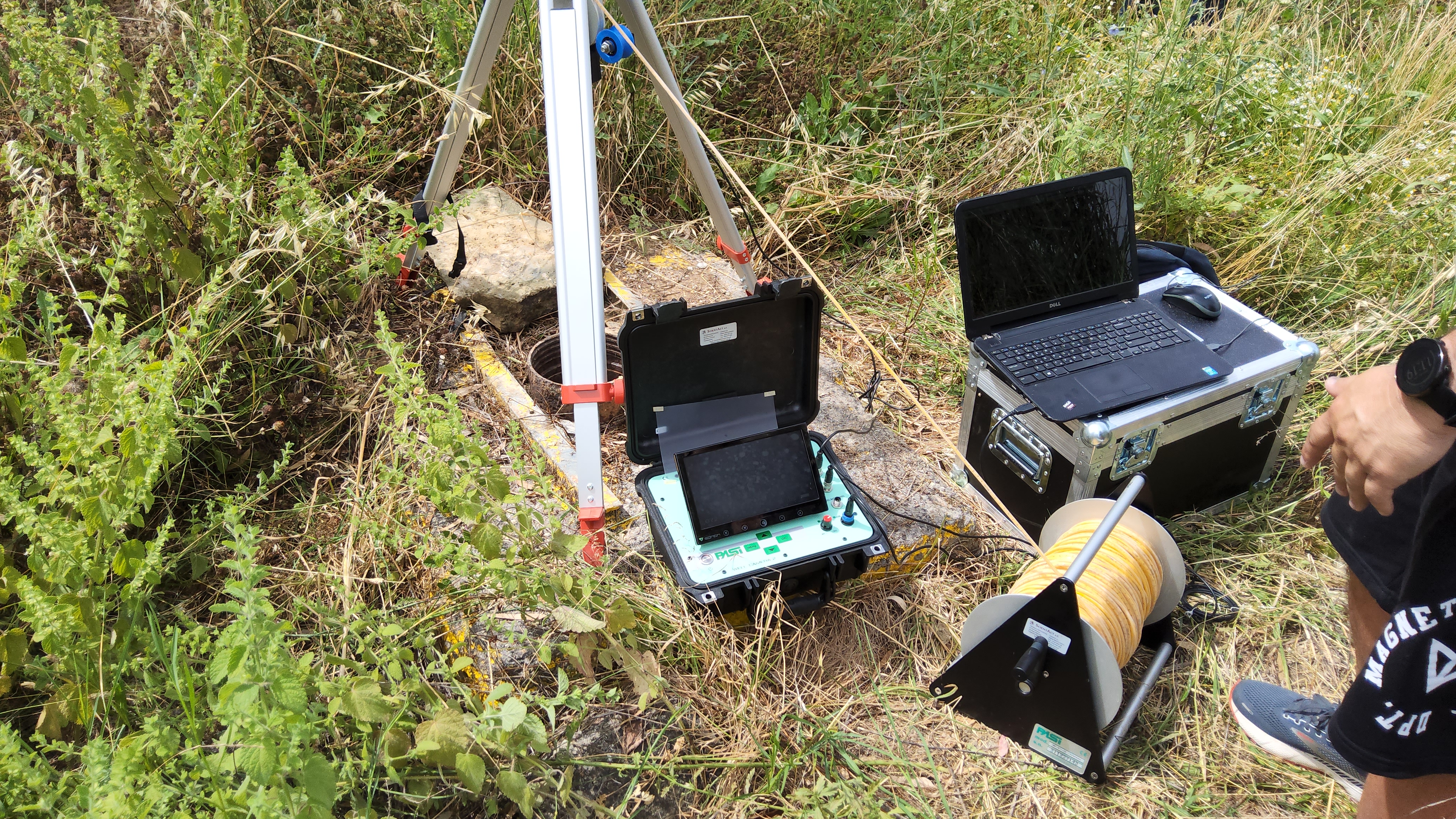 Υποβρύχια κάμερα – PASI WELL CAMERA 2
YΔΡΟΓΕΩΛΟΓΙΚΗ ΕΡΕΥΝΑ
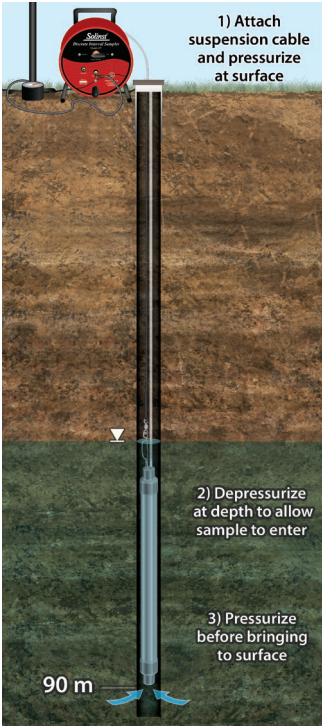 ΣΥΛΛΟΓΗ ΣΤΟΙΧΕΙΩΝ - ΕΞΟΠΛΙΣΜΟΣ
Δειγματολήπτης σημείου SOLINST MODEL 425 που δίνει τη δυνατότητα για την πραγματοποίηση δειγματοληψίας υψηλής ποιότητας με λήψη δειγμάτων νερού σε συγκεκριμένα διακριτά βάθη χωρίς ανάμειξη νερού από άλλα βάθη.
YΔΡΟΓΕΩΛΟΓΙΚΗ ΕΡΕΥΝΑ
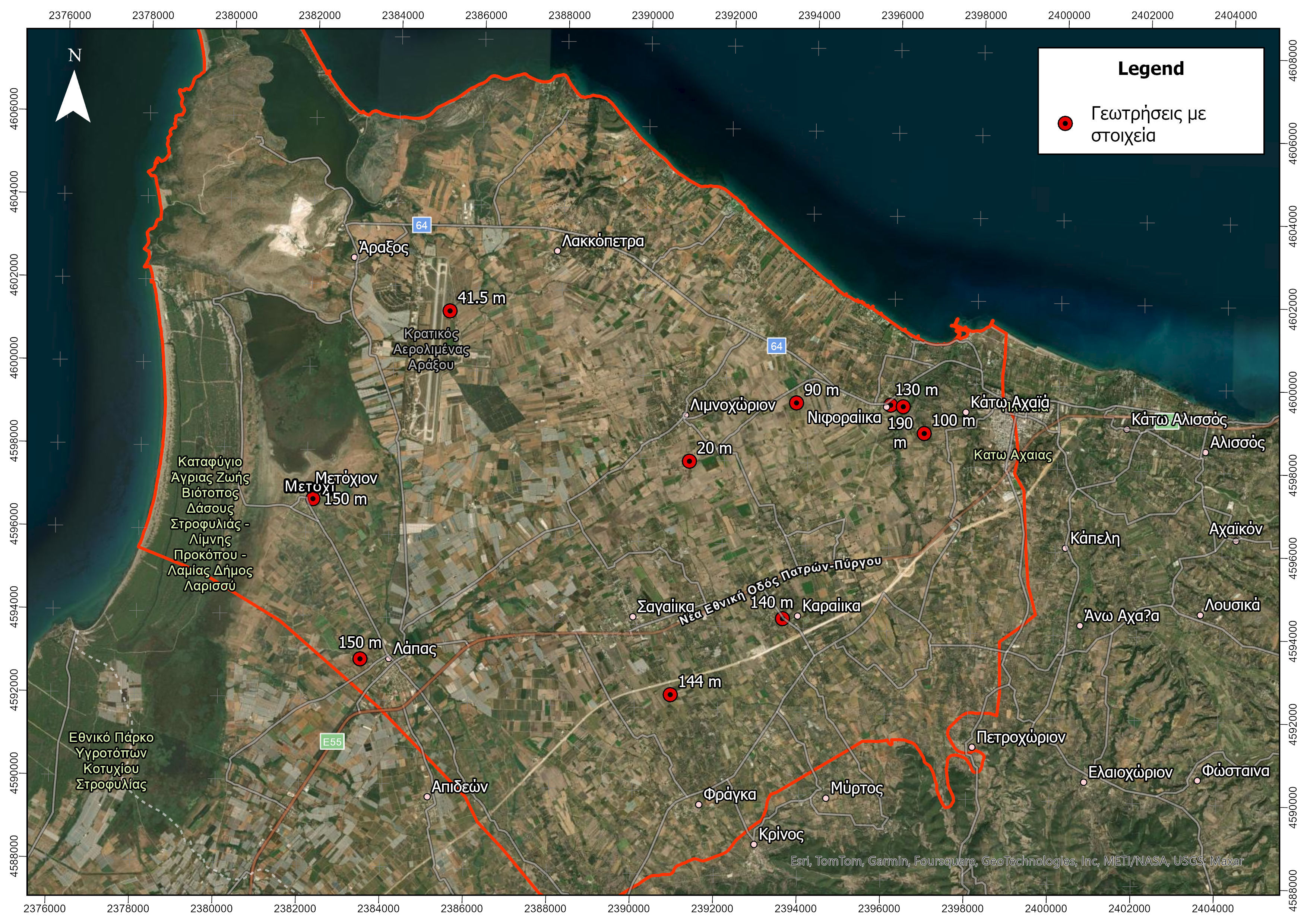 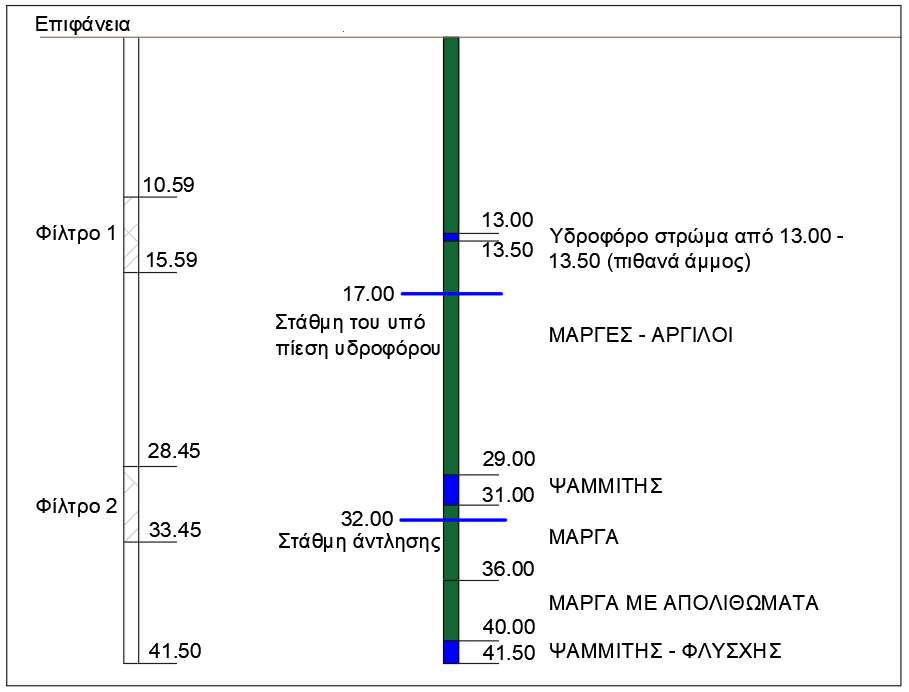 ΥΔΡΟΦΟΡΕΙΣ
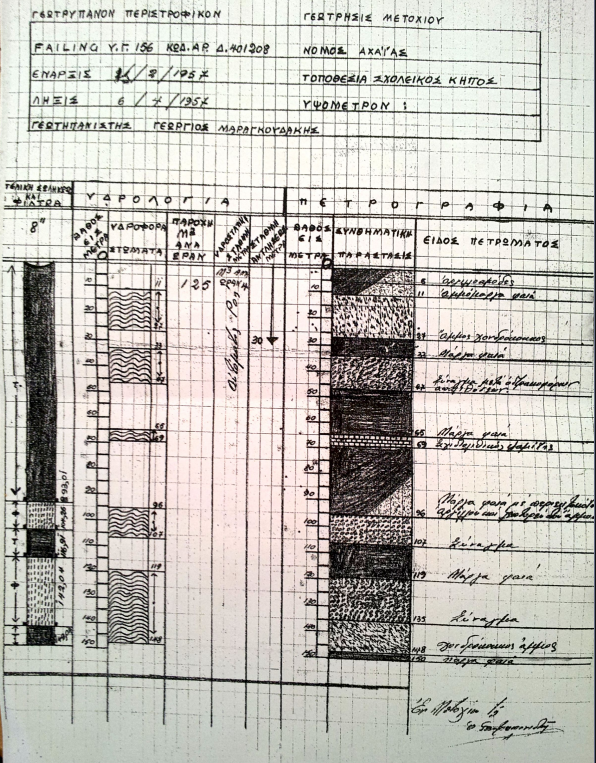 1 ελεύθερο υδροφόρο σε βάθος 4 - 8 μ ο οποίος στις περισσότερες των περιπτώσεων έχει εξαντληθεί και λόγω κατακόρυφων μεταγγίσεων προς τους βαθύτερους
2-3 μερικώς υπό  πίεση υδροφόρους  σε βάθη από 10 - 50 μ και
1-2 βαθείς, υπό πίεση υδροφόρους σε βάθη από 50 - 150 μ. 

Οι υδροφορείς έχουν μεγάλη ανομοιομορφία τόσο στην οριζόντια εξάπλωση όσο και στο πάχος από θέση σε θέση.
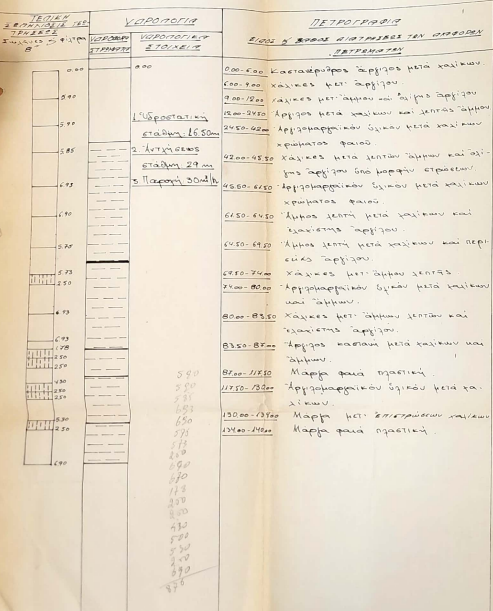 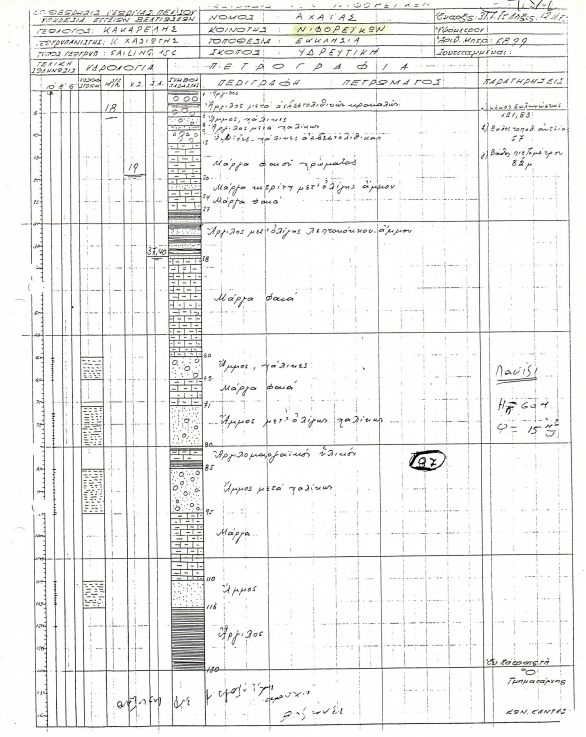 [Speaker Notes: Εκτός από τα βιβλιογραφικά στοιχεία συλλέξαμε και τομές γεωτρήσεων από τα προσωπικά μας αρχεία όσο και από το αρχείο της Δ/νσης Υδάτων]
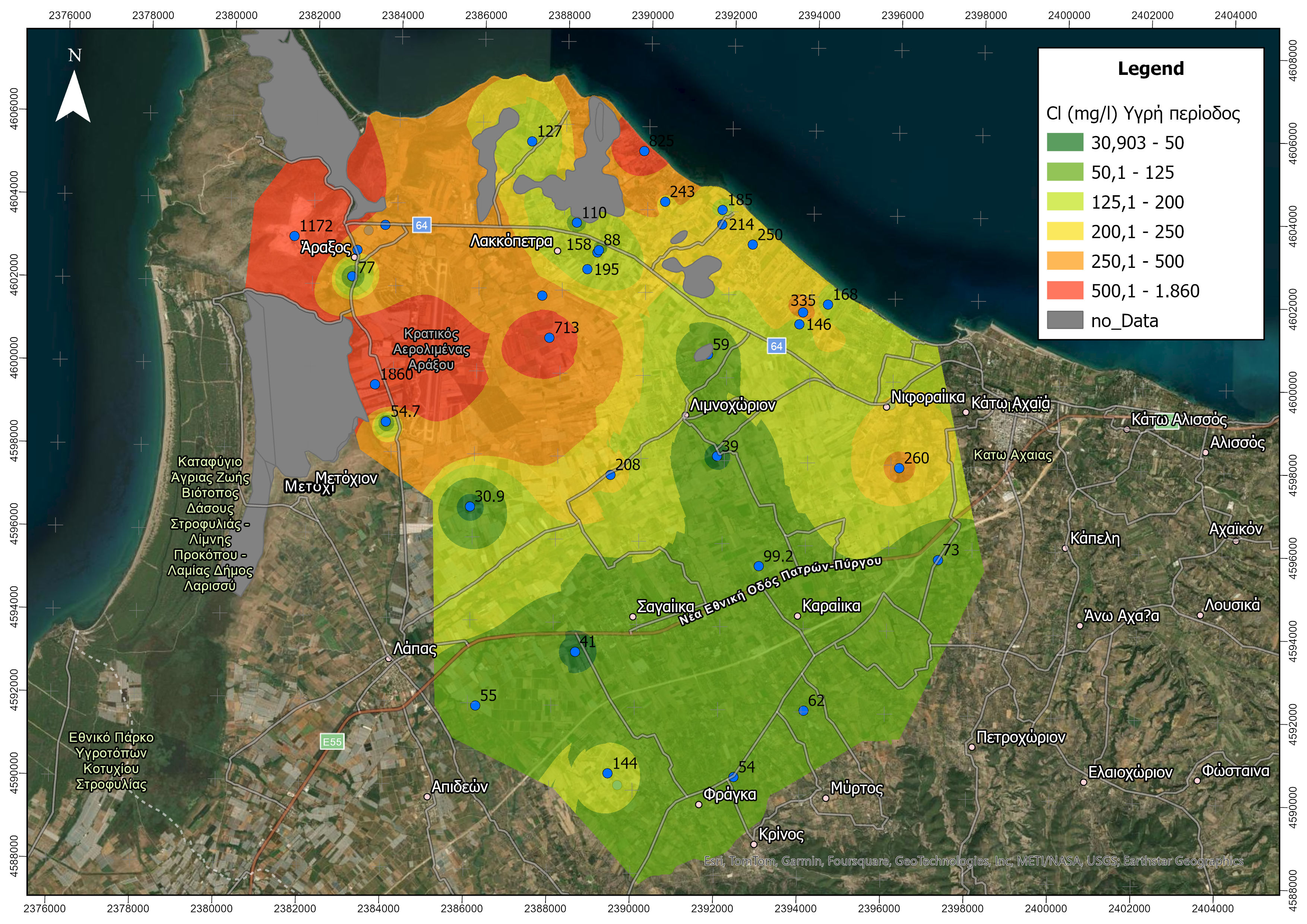 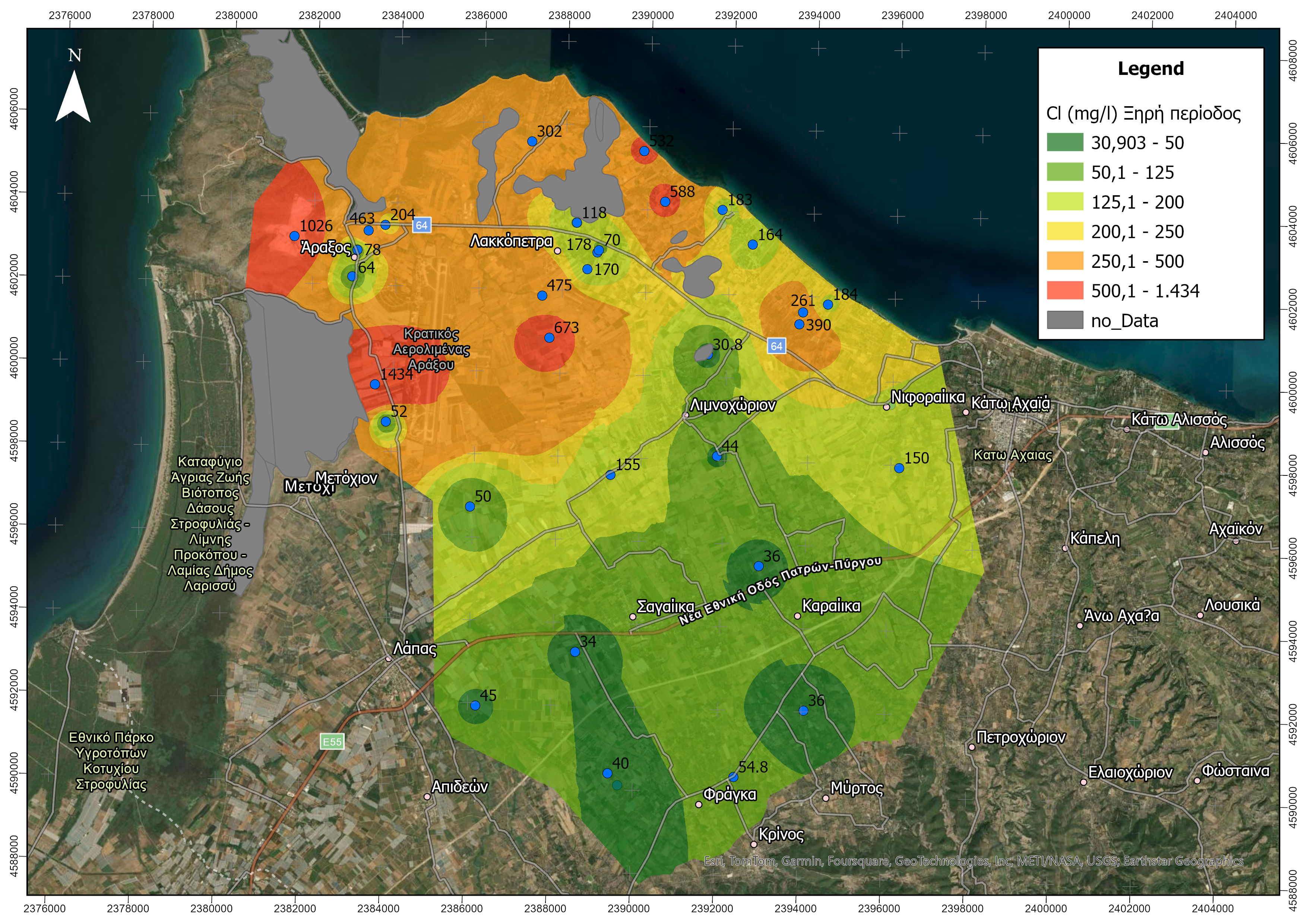 ΑΠΟΤΕΛΕΣΜΑΤΑ
ΧΩΡΙΚΗ ΚΑΤΑΝΟΜΗ ΣΥΓΚΕΝΤΡΩΣΗΣ ΙΟΝΤΩΝ ΧΛΩΡΙΟΥ
ΞΗΡΗ ΠΕΡΙΟΔΟΣ
ΥΓΡΗ ΠΕΡΙΟΔΟΣ
[Speaker Notes: Στις 2 γεωτρήσεις νοτιοδυτικά του Aράξου βάθος από βόρεια 65 & 60m έχουν Cl- 1434 & 52 mg/l αντίστοιχα. Βορειοδυτικά βάθη από βόρεια 18μ – 65μ – 17μ και Cl 204 – 463 -78 αντίστοιχα.]
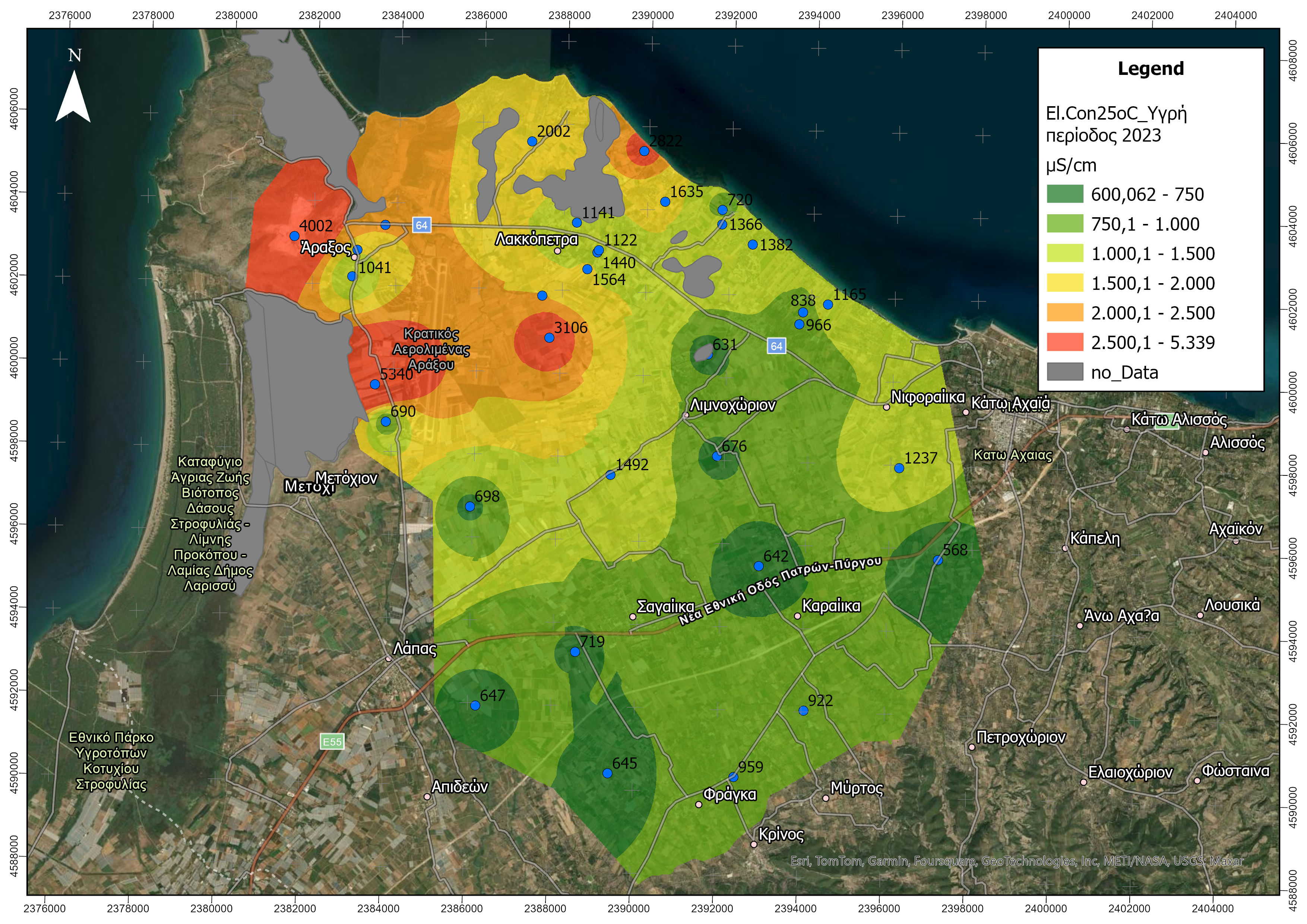 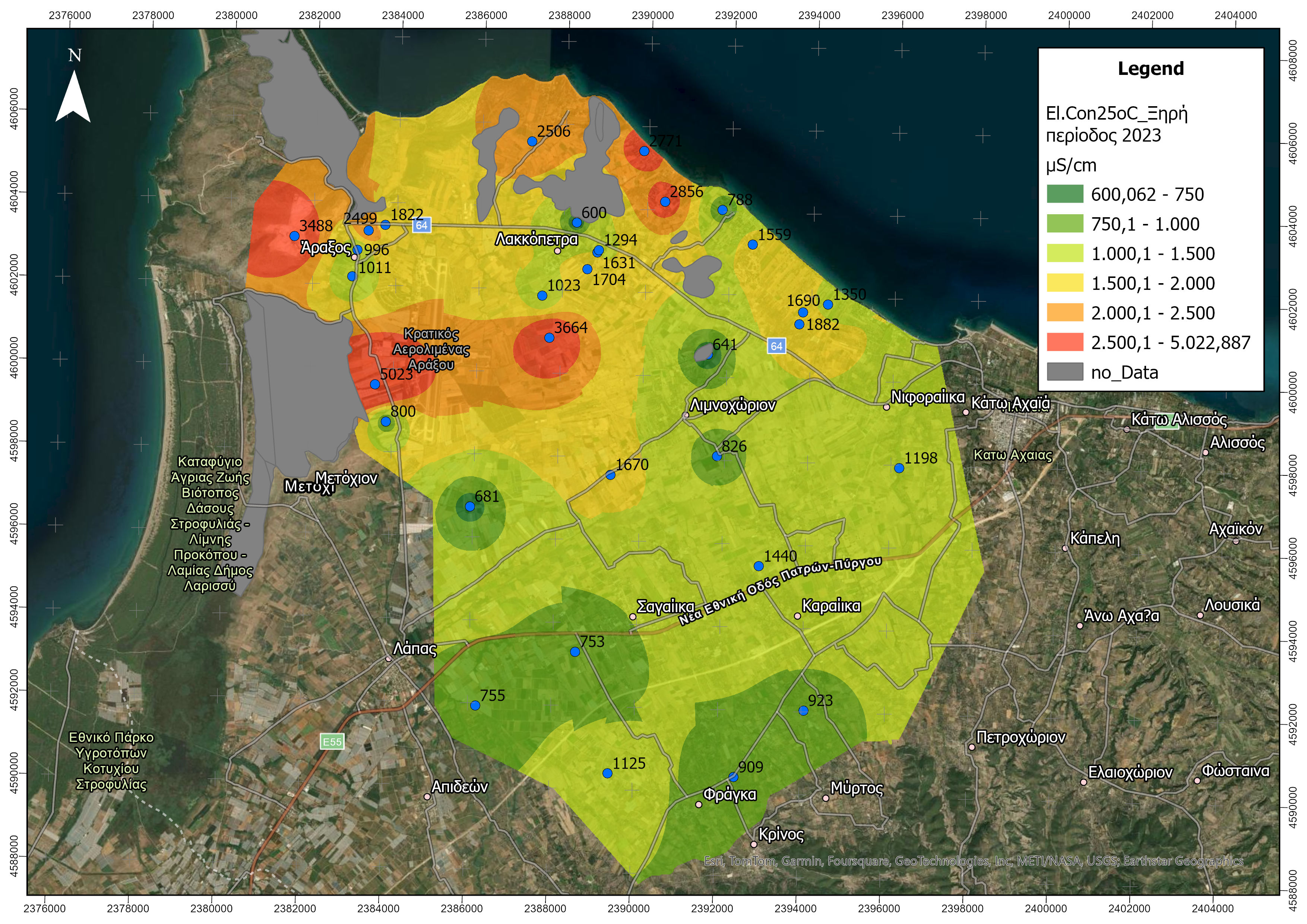 ΑΠΟΤΕΛΕΣΜΑΤΑ
ΧΩΡΙΚΗ ΚΑΤΑΝΟΜΗ
Ηλεκτρική Αγωγιμότητα 25οC
ΞΗΡΗ ΠΕΡΙΟΔΟΣ
ΥΓΡΗ ΠΕΡΙΟΔΟΣ
[Speaker Notes: Στις 2 γεωτρήσεις νοτιοδυτικά του Aράξου βάθος από βόρεια 65 & 60m έχουν Cl- 1434 & 52 mg/l αντίστοιχα. Βορειοδυτικά βάθη από βόρεια 18μ – 65μ – 17μ και Cl 204 – 463 -78 αντίστοιχα.]
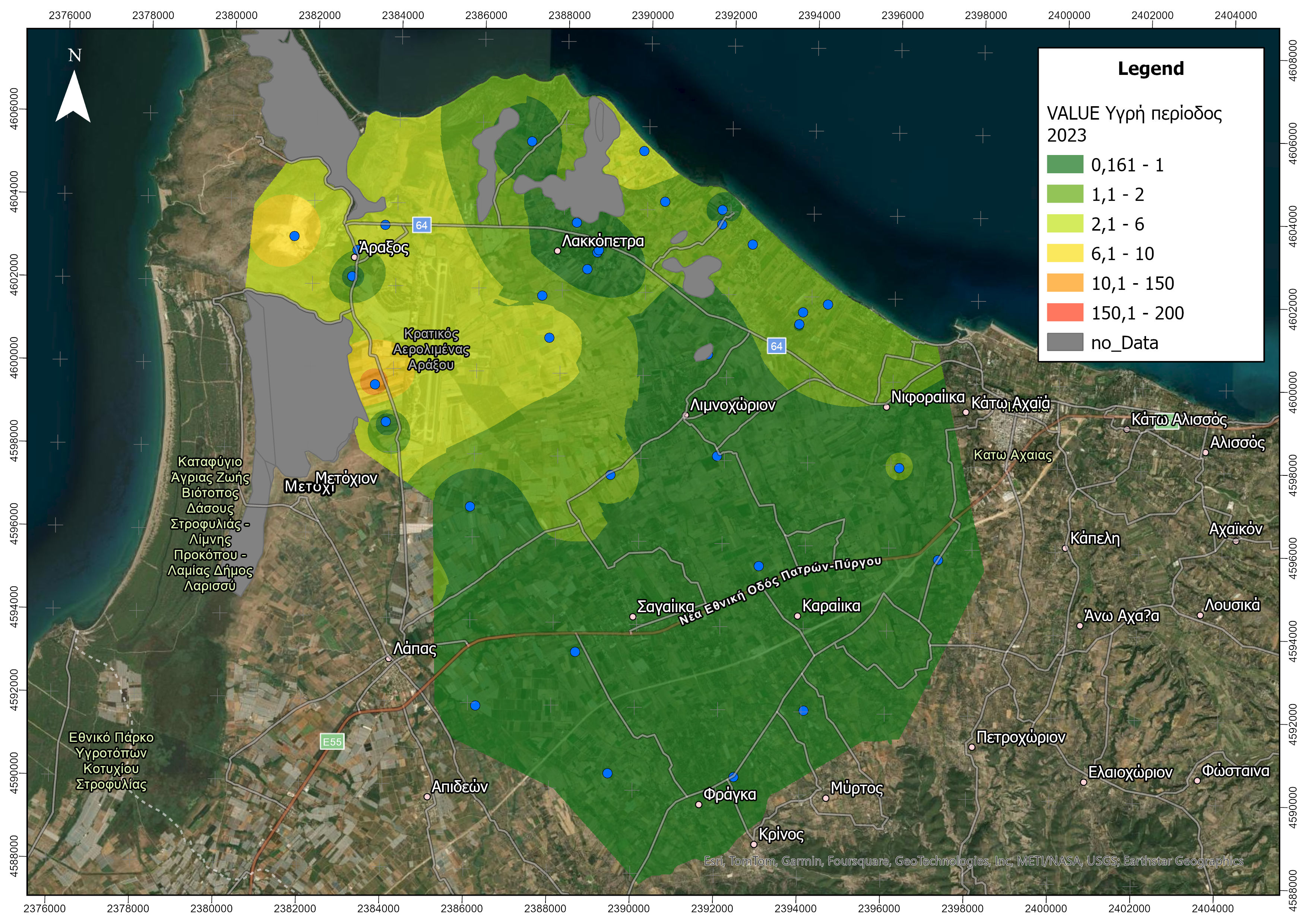 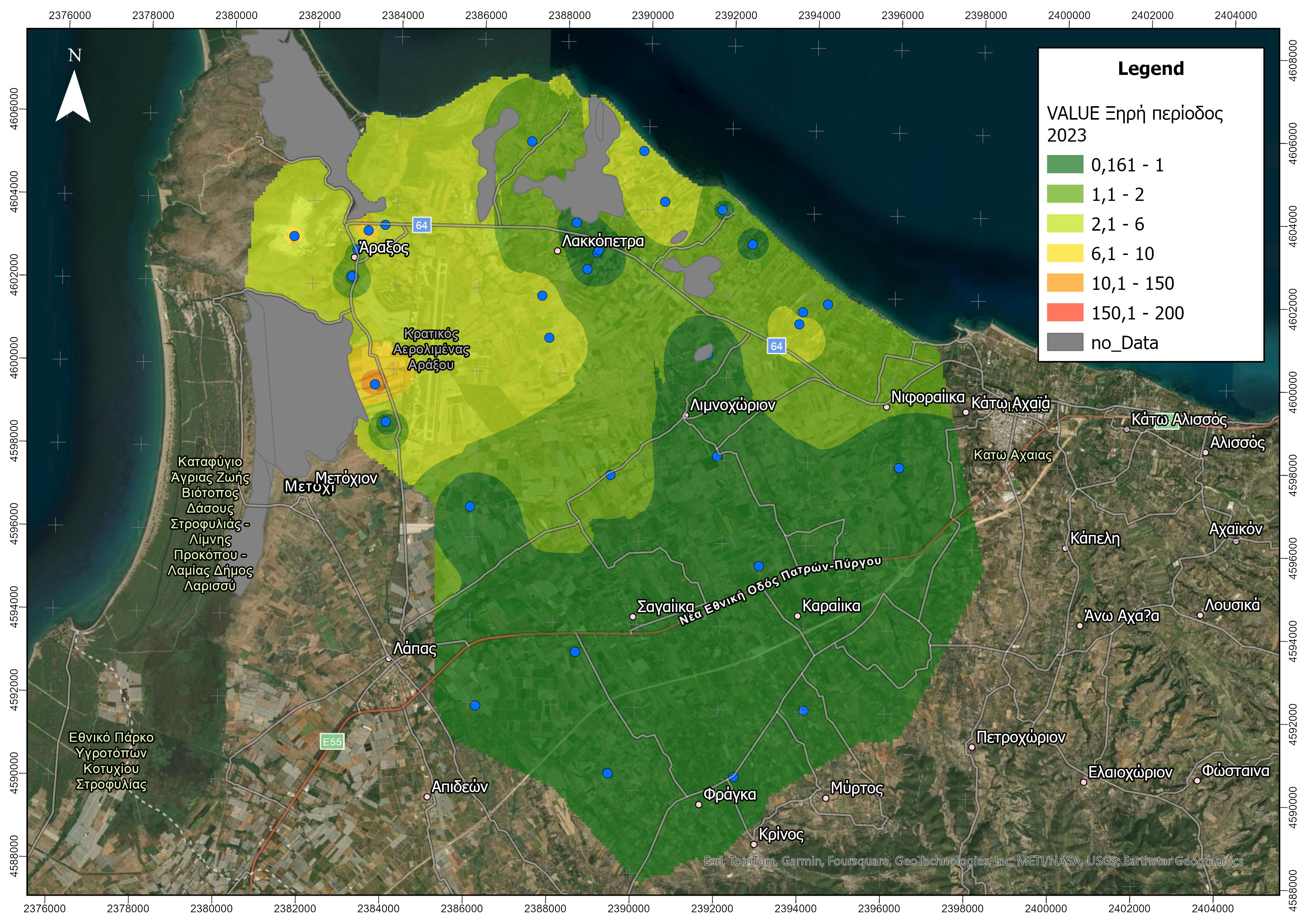 ΑΠΟΤΕΛΕΣΜΑΤΑ
ΔΕΙΚΤΗΣ REVELLE
ΞΗΡΗ ΠΕΡΙΟΔΟΣ
ΥΓΡΗ ΠΕΡΙΟΔΟΣ
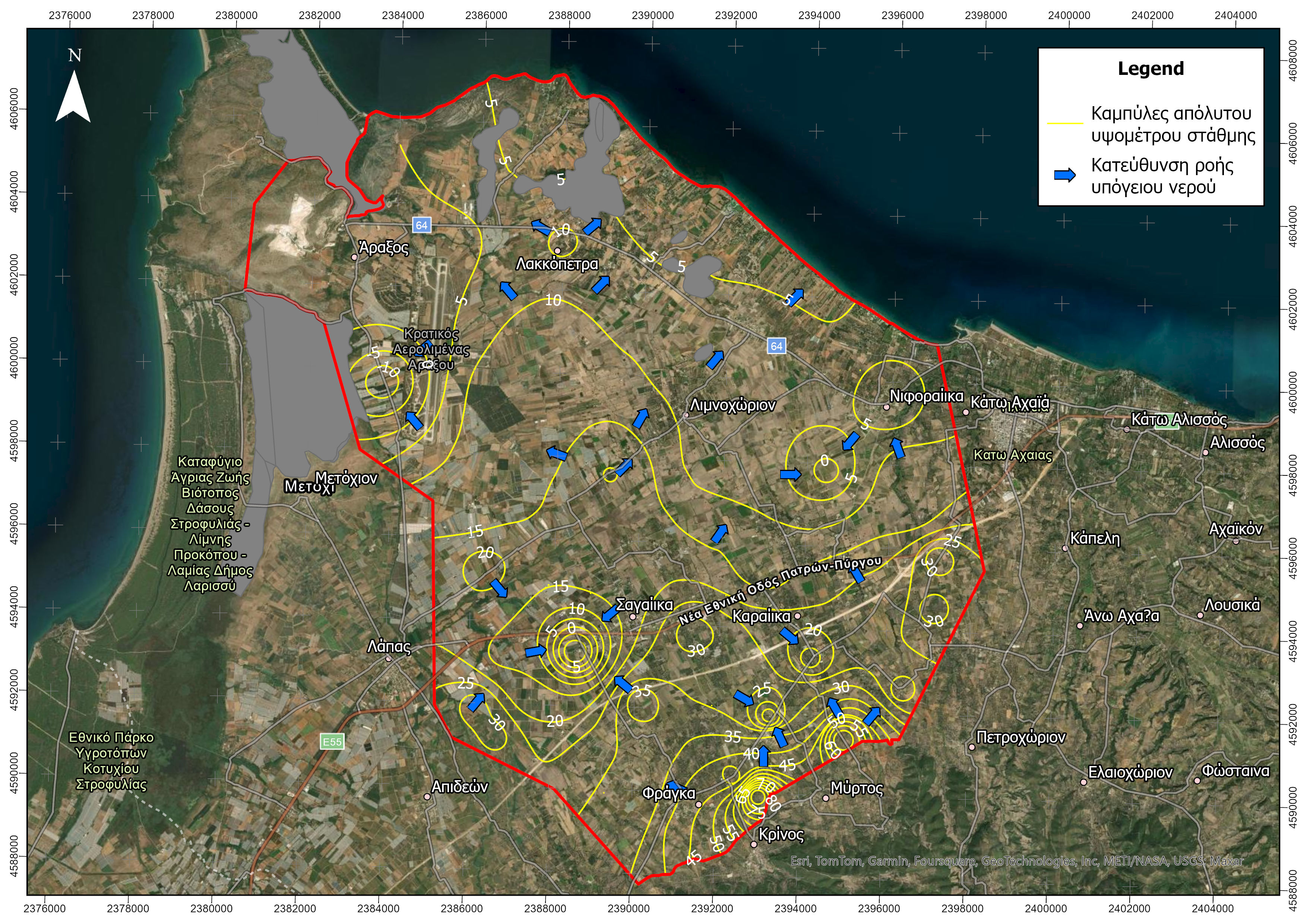 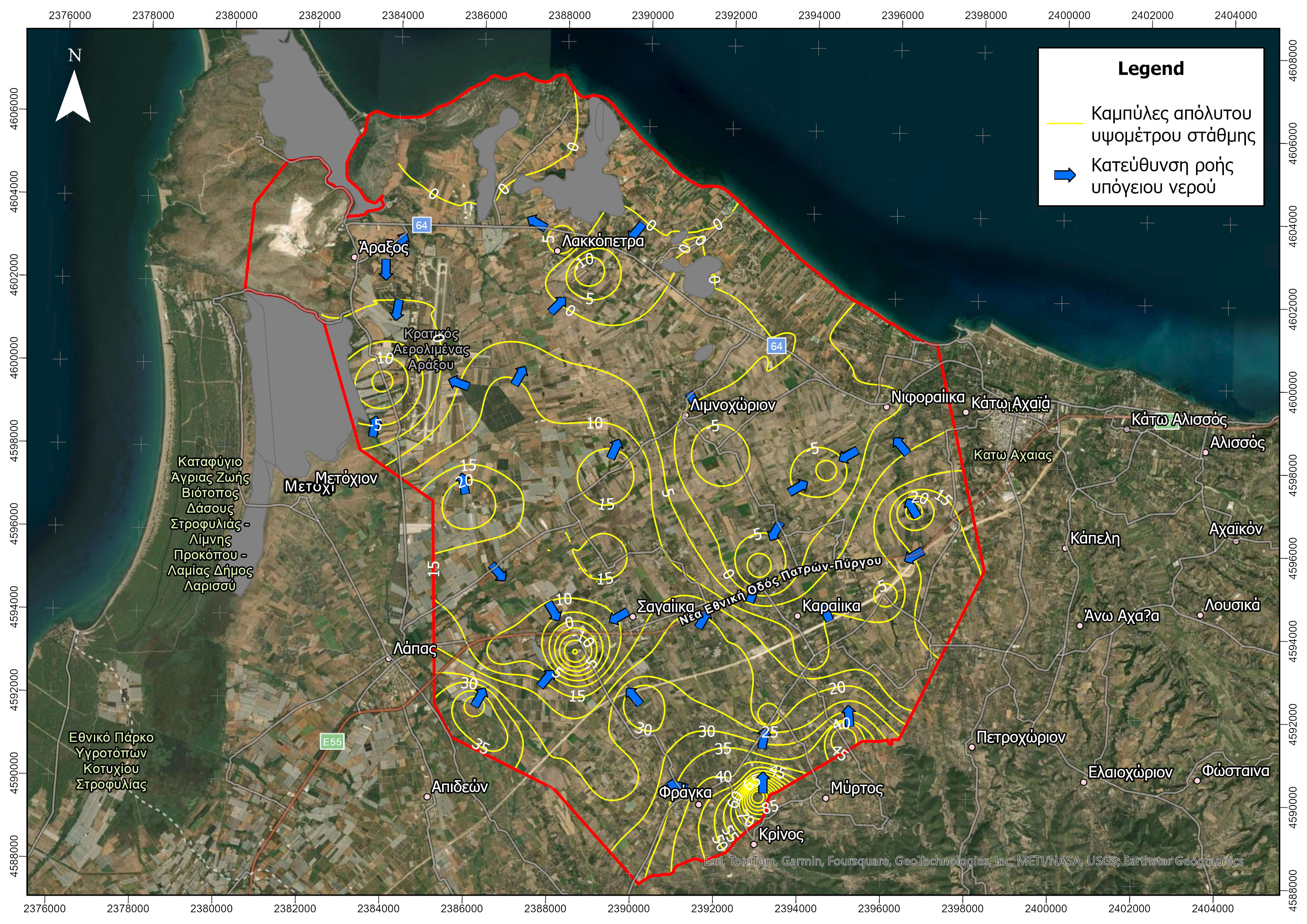 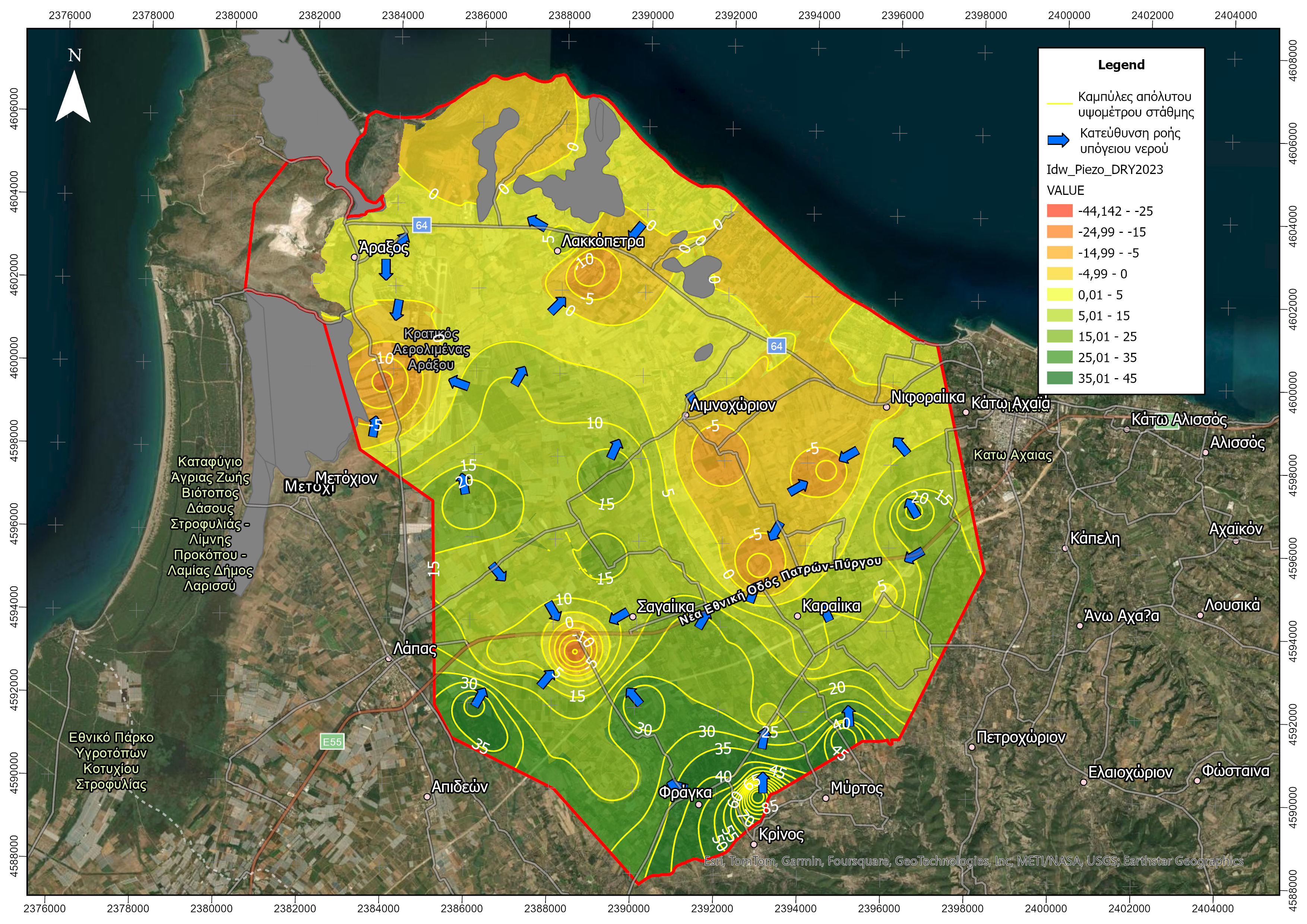 ΑΠΟΤΕΛΕΣΜΑΤΑ
ΠΙΕΖΟΜΕΤΡΙΚΟΣ ΧΑΡΤΗΣ
ΞΗΡΗ ΠΕΡΙΟΔΟΣ
ΥΓΡΗ ΠΕΡΙΟΔΟΣ
ΤΡΩΤΟΤΗΤΑ
ΔΕΙΚΤΗΣ GALDIT
Τρωτότητα ή ρυπαντική επιδεκτικότητα ή ευαλωσιμότητα (vulnerability) υπόγειων υδροφορέων είναι η ευαισθησία ή η επιδεκτικότητα απέναντι στους ρύπους
G - Τύπος υδροφορέα (ελεύθερος, υπό πίεση κλπ) – Βαρύτητα 1
A - Yδραυλική αγωγιμότητα του υδροφορέα (m/day) – Βαρύτητα 3
L - Υψόμετρο στάθμης υπόγειου νερού (πιεζομετρία σε m) – Βαρύτητα 4
D - Απόσταση από την ακτή (σε m) – Βαρύτητα 4
I - Επίδραση του καθεστώτος θαλάσσιας διείσδυσης στην περιοχή (δείκτης Revelle) – Βαρύτητα 1
T - Πάχος κορεσμένου υδροφορέα (σε m) – Βαρύτητα 2
[Speaker Notes: Η έννοια της τρωτότητας βασίζεται στην παραδοχή ότι το φυσικό περιβάλλον μπορεί να προστατεύσει σε κάποιο βαθμό το υπόγειο νερό. Συνεπώς κάποιες περιοχές είναι πιο ευάλωτες από κάποιες άλλες. Η τρωτότητα σχετίζεται με την ευκολία με την οποία ένας ρύπος, που εισάγεται στην επιφάνεια του εδάφους, μπορεί να φθάσει στον υδροφορέα κάτω από συγκεκριμένες πρακτικές διαχείρισης των χρήσεων γης σε μια περιοχή, με καθορισμένα χαρακτηριστικά του ρύπου και της ευαισθησίας του υδροφορέα. Έτσι η τρωτότητα  του  υπόγειου  νερού  είναι  συνάρτηση  τόσο  των  χαρακτηριστικών  του υδροφόρου  συστήματος,  όσο  και  της  απόστασης  από  την  πηγή  ρύπανσης,  των χαρακτηριστικών του ρύπου και άλλων παραγόντων που μπορεί πιθανά να αυξήσουν το ρυπαντικό φορτίο του συγκεκριμένου ρυπαντή. 
Αντίθετα ευαισθησία του υδροφορέα (aquifer sensitivity) είναι η ευκολία με την οποία ένας ρύπος μεταναστεύει από την επιφάνεια του εδάφους στον υδροφορέα και είναι χαρακτηριστικό των γεωλογικών συνθηκών, της ακόρεστης και κορεσμένης ζώνης και ανεξάρτητη των χρήσεων γης και των χαρακτηριστικών του ρύπου. Με βάση τους ανωτέρω ορισμούς προκύπτει ότι, η τρωτότητα δεν ταυτίζεται με την ευαισθησία. 
Η  τρωτότητα  διακρίνεται  σε:  ειδική  (specific)  που  αναφέρεται  σε  συγκεκριμένο ρυπαντή ή ομάδα ρυπαντών και σε γενική ή ιδιοτρωτότητα (intrinsic) που σχετίζεται αποκλειστικά με τον υδροφορέα και το υπερκείμενο έδαφος, χωρίς εξειδίκευση σε κάποιο ρυπαντή.]
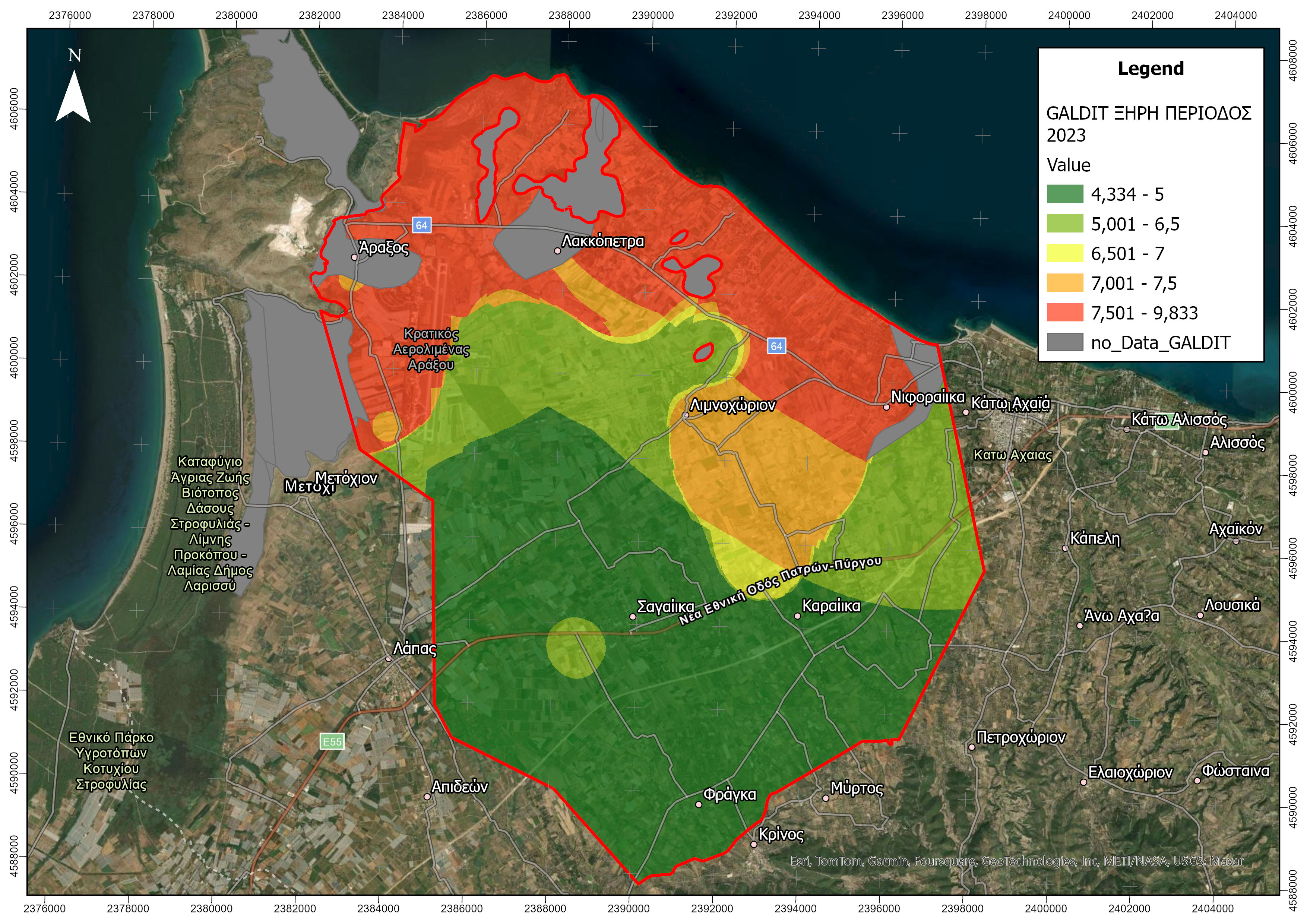 ΤΡΩΤΟΤΗΤΑ
GALDIT
ΞΗΡΗ ΠΕΡΙΟΔΟΣ
[Speaker Notes: Η έννοια της τρωτότητας βασίζεται στην παραδοχή ότι το φυσικό περιβάλλον μπορεί να προστατεύσει σε κάποιο βαθμό το υπόγειο νερό. Συνεπώς κάποιες περιοχές είναι πιο ευάλωτες από κάποιες άλλες. Η τρωτότητα σχετίζεται με την ευκολία με την οποία ένας ρύπος, που εισάγεται στην επιφάνεια του εδάφους, μπορεί να φθάσει στον υδροφορέα κάτω από συγκεκριμένες πρακτικές διαχείρισης των χρήσεων γης σε μια περιοχή, με καθορισμένα χαρακτηριστικά του ρύπου και της ευαισθησίας του υδροφορέα. Έτσι η τρωτότητα  του  υπόγειου  νερού  είναι  συνάρτηση  τόσο  των  χαρακτηριστικών  του υδροφόρου  συστήματος,  όσο  και  της  απόστασης  από  την  πηγή  ρύπανσης,  των χαρακτηριστικών του ρύπου και άλλων παραγόντων που μπορεί πιθανά να αυξήσουν το ρυπαντικό φορτίο του συγκεκριμένου ρυπαντή. 
Αντίθετα ευαισθησία του υδροφορέα (aquifer sensitivity) είναι η ευκολία με την οποία ένας ρύπος μεταναστεύει από την επιφάνεια του εδάφους στον υδροφορέα και είναι χαρακτηριστικό των γεωλογικών συνθηκών, της ακόρεστης και κορεσμένης ζώνης και ανεξάρτητη των χρήσεων γης και των χαρακτηριστικών του ρύπου. Με βάση τους ανωτέρω ορισμούς προκύπτει ότι, η τρωτότητα δεν ταυτίζεται με την ευαισθησία. 
Η  τρωτότητα  διακρίνεται  σε:  ειδική  (specific)  που  αναφέρεται  σε  συγκεκριμένο ρυπαντή ή ομάδα ρυπαντών και σε γενική ή ιδιοτρωτότητα (intrinsic) που σχετίζεται αποκλειστικά με τον υδροφορέα και το υπερκείμενο έδαφος, χωρίς εξειδίκευση σε κάποιο ρυπαντή.]
ΣΥΜΠΕΡΑΣΜΑΤΑ
Οι υδροφορείς έχουν μεγάλη ανομοιομορφία τόσο στην οριζόντια εξάπλωση όσο και στο πάχος από θέση σε θέση. 
Από την κατανομή των ιόντων χλωρίου φαίνεται ότι υπάρχει ρύπανση που σχετίζεται με θαλάσσια διείσδυση στον κοκκώδη υδροφορέα με τιμές που ξεπερνούν κατά πολύ το όριο των 250mg/l.
Σύμφωνα με τον δείκτη Revelle στην περιοχή δυτικά του αερολιμένα Αράξου το νερό χαρακτηρίζεται επικίνδυνα ρυπασμένο λόγω θαλάσσιας διείσδυσης ενώ στην περιοχή πέριξ του αερολιμένα καθώς επίσης και στην παράκτια περιοχή της Λακκόπετρας χαρακτηρίζεται ως μέτρια ρυπασμένο.
Αρνητική πιεζομετρία παρατηρείται κυρίως την ξηρά περίοδο στην περιοχή του αερολιμένα Αράξου, σε μεγάλο τμήμα της παράκτιας ζώνης καθώς επίσης και ανατολικά του Λιμνοχωρίου. 
Σύμφωνα με τον δείκτη GALDIT η περιοχή που περικλείεται μεταξύ της θάλασσας, του κρατικού αερολιμένα Αράξου,  της Λακκόπετρας, του Λιμνοχωρίου, βόρια των Καραιίκων και του οικισμού Νιφοραίικα χαρακτηρίζεται από υψηλή έως πολύ υψηλή τρωτότητα.
Η σχετικά καλή ταύτιση  των  περιοχών  υψηλής τρωτότητας με τις περιοχές μέτριας ρύπανσης από θαλάσσια διείσδυση (δείκτης Revelle) αποτελεί ένα  ισχυρό  αποδεικτικό  στοιχείο  στην  ανάδειξη  της  αξιοπιστίας  της  προσπάθειας αποτίμησης  της  τρωτότητας  - διακινδύνευσης ρύπανσης  των  υπόγειων  νερών  της περιοχής έρευνας από θαλάσσια διείσδυση με τη μέθοδο GALDIT.
ΣΥΜΠΕΡΑΣΜΑΤΑ
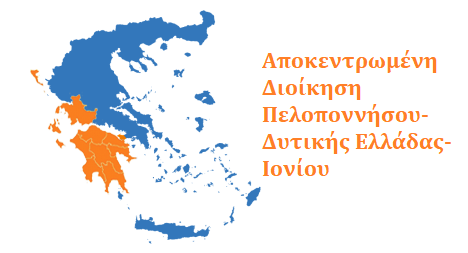 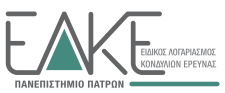 ΕυχαριστούμεH ομάδα του έργου WaterIQhttps://wateriq-eeagrants.gr/